Mosaic: A GPU Memory Manager 
with Application-Transparent Support for Multiple Page Sizes
GPU Runtime
Hardware
GPU Core
GPU Core
GPU Core
GPU Core
Contiguity-Conserving
Allocation
Allocate Memory
Application 
Demands Data
Private TLB
Private TLB
Private TLB
Private TLB
Transfer
Done
Private
List of Large Pages
Shared
Limited TLB reach
Coalesce
Pages
Rachata Ausavarungnirun, Joshua Landgraf, Vance Miller , Saugata Ghose, Jayneel Gandhi, Christopher J. Rossbach, Onur Mutlu
Shared TLB
In-Place
Coalescer
Page
Table
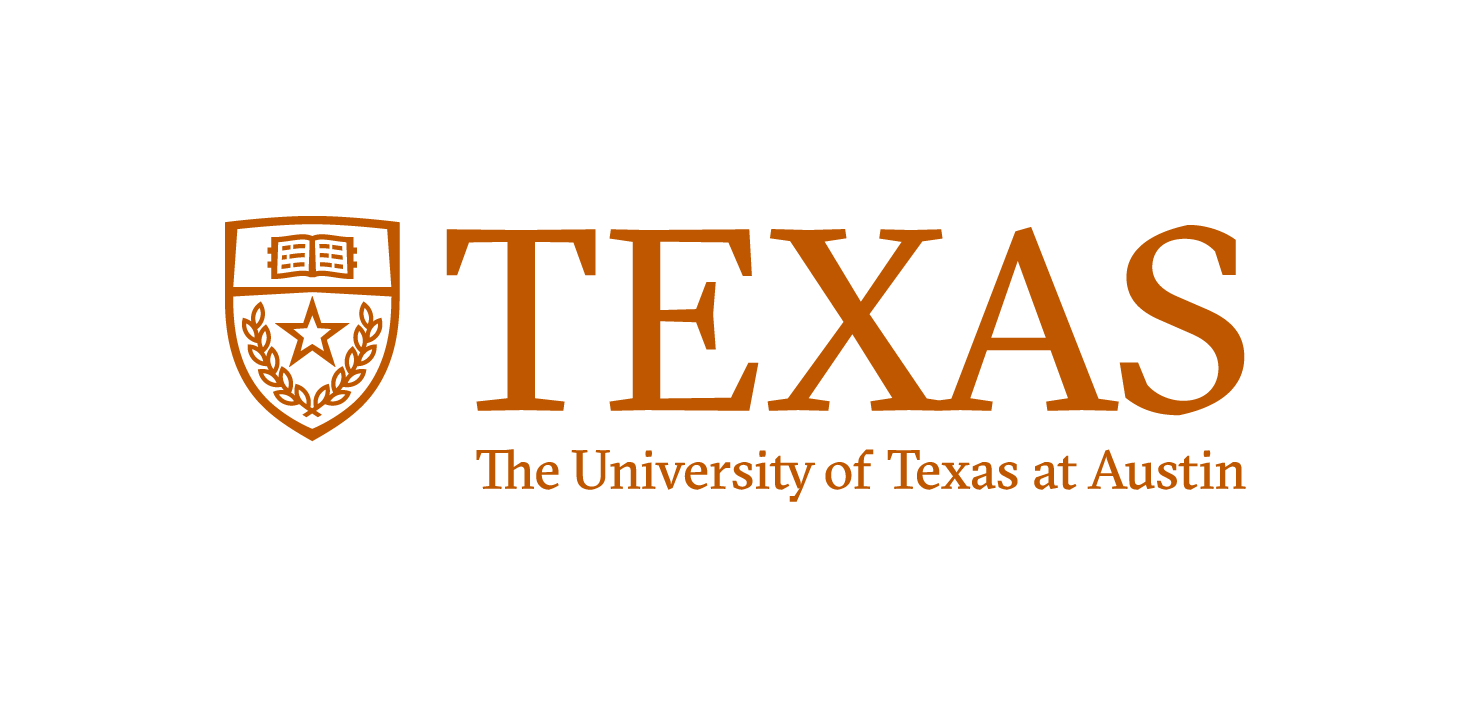 Small Page Table
Large Page Table
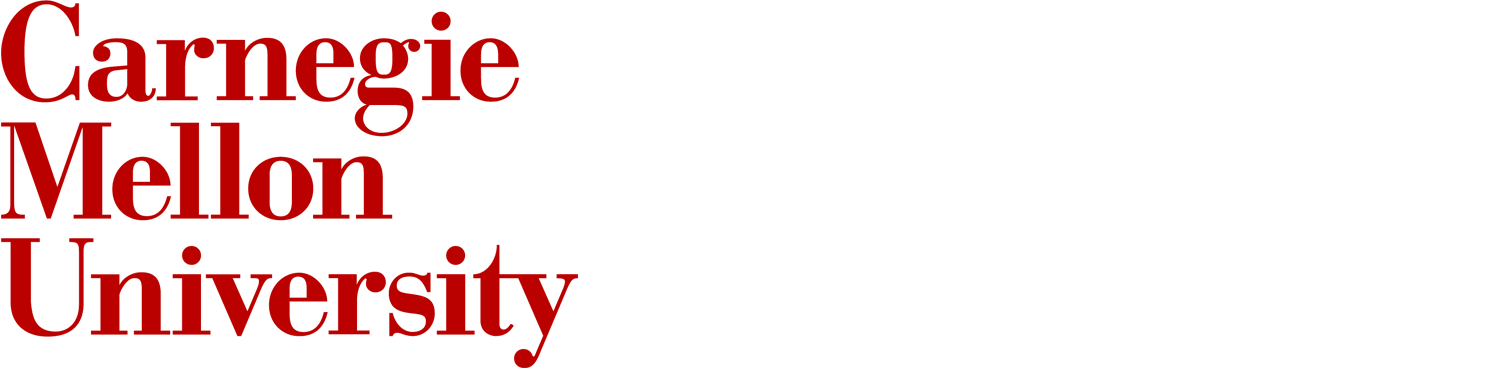 0
Page Table Walkers
Data
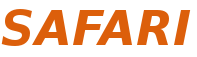 High latencypage walks
Coalesced Bit
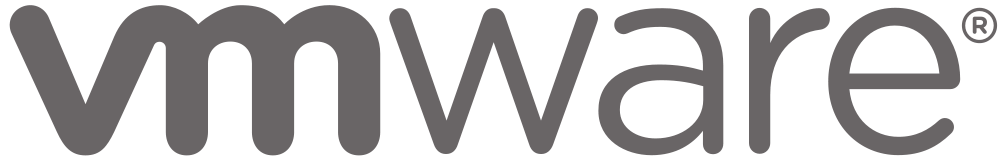 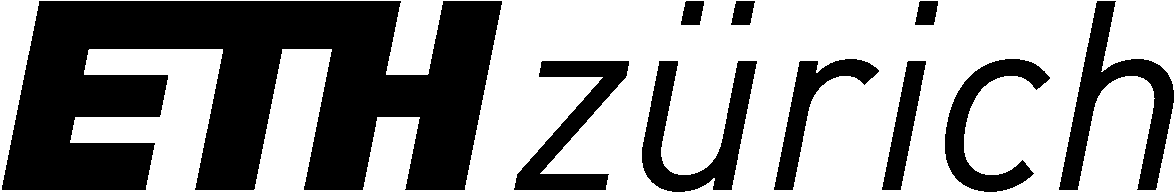 GPU-side
Contiguity-Aware
Compaction
CPU-side
Page Table
System I/O Bus
Transfer Data
Data
CPU Memory
GPU Support for Virtual Memory
Improves programmability with a unified address space
Enables large data sets to be processed in the GPU
Allows multiple applications to run on a GPU
Page Size Trade-Off
High latency
I/O
Overhead of Address Translation Without Demand Paging
Large Pages: 
Better TLB reach
High demand paging overhead
Overhead of Both Address Translation and Demand Paging
Small Pages: 
Low demand paging overhead
Limited TLB reach
How to achieve the best of both page sizes?
Design Goals
Exploit benefits of both small and large pages
High TLB Reach
Low demand paging overhead
No data movement
Application transparency
Programmers do not need to modify GPGPU applications
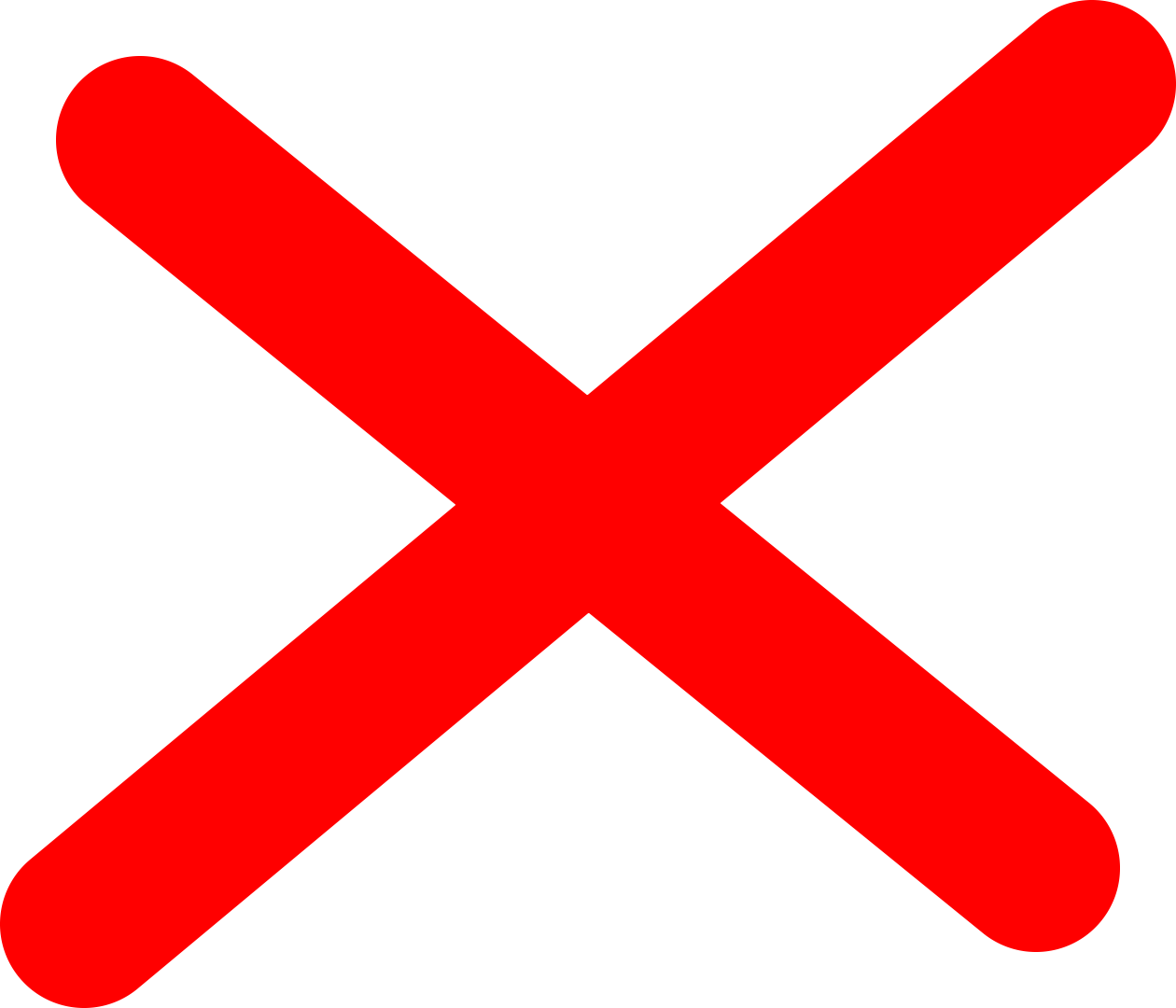 Challenges with Multiple Page Sizes
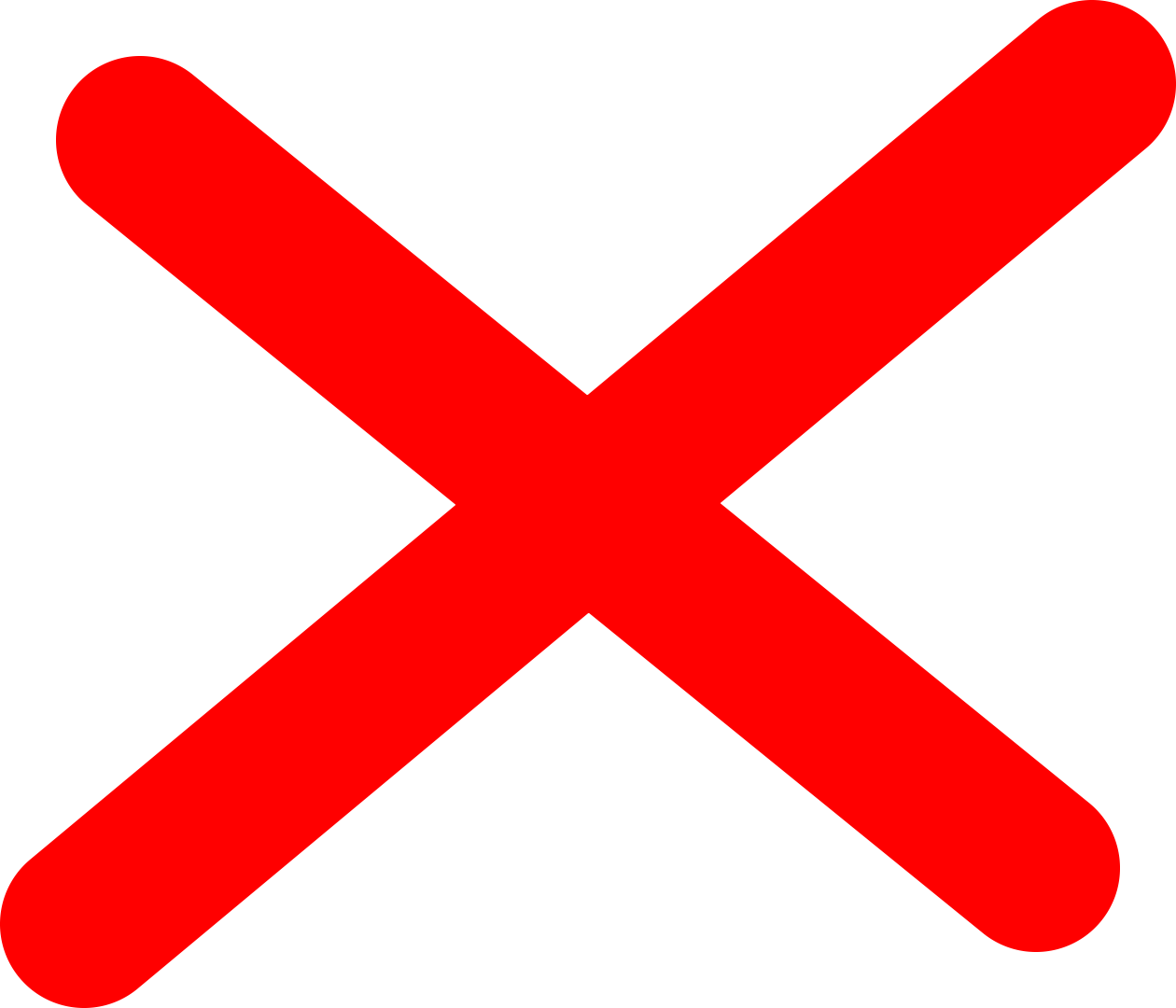 State-of-the-Art Memory Allocation
Mosaic
Unallocated
Large Page Frame
Large Page Frame
Mosaic Soft Guarantee
A large page frame contains 
pages from only a single address space
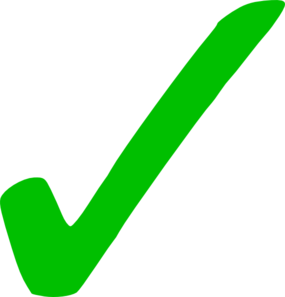 App 1
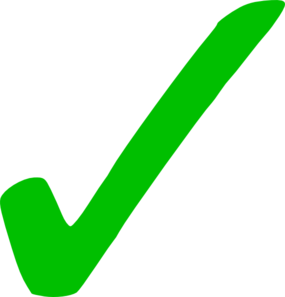 App 2
In-Place Coalescing
Cannot coalesce 
(without moving multiple 4K pages)
Coalesced Large Page Frame
Methodology
GPGPU-Sim (MAFIA) configured to a GTX 750 Ti
Multiple GPGPU applications can execute concurrently
Model page walks and page tables
Model virtual-to-physical address mapping
Available at: https://github.com/CMU-SAFARI/Mosaic
High-Level Overview of Mosaic
Need to search which pages to coalesce
Data Allocation
Coalescing
High overhead
Fully-allocated large page frames  Coalesceable
Application transparency

Data can be accessed      using either page size

No TLB flush
1
1
2
Results
4
5
Homogeneous
Heterogeneous
6
39.0%
23.7%
33.8%
43.1%
55.4%
Apply soft guarantee
31.5%
61.5%
21.4%
95.0%
Compaction
CPU
Memory
Only triggered when memory is heavily fragmented
Goals
Reduce memory fragmentation
Free up large page frames
3
Contiguity-Conserving
Allocation
3
List of free pages
Heavily-fragmented GPU memory
Large Page Frames
Large Page Frames
Compaction
In-Place
Coalescer
Page
Table
Free large page
Free large page
Splinter
Pages
Data
2
Compacted pages has no virtual contiguity
No longer coalesceable
Contiguity-Aware
Compaction
1
Application
Deallocates Data
Data Deallocation